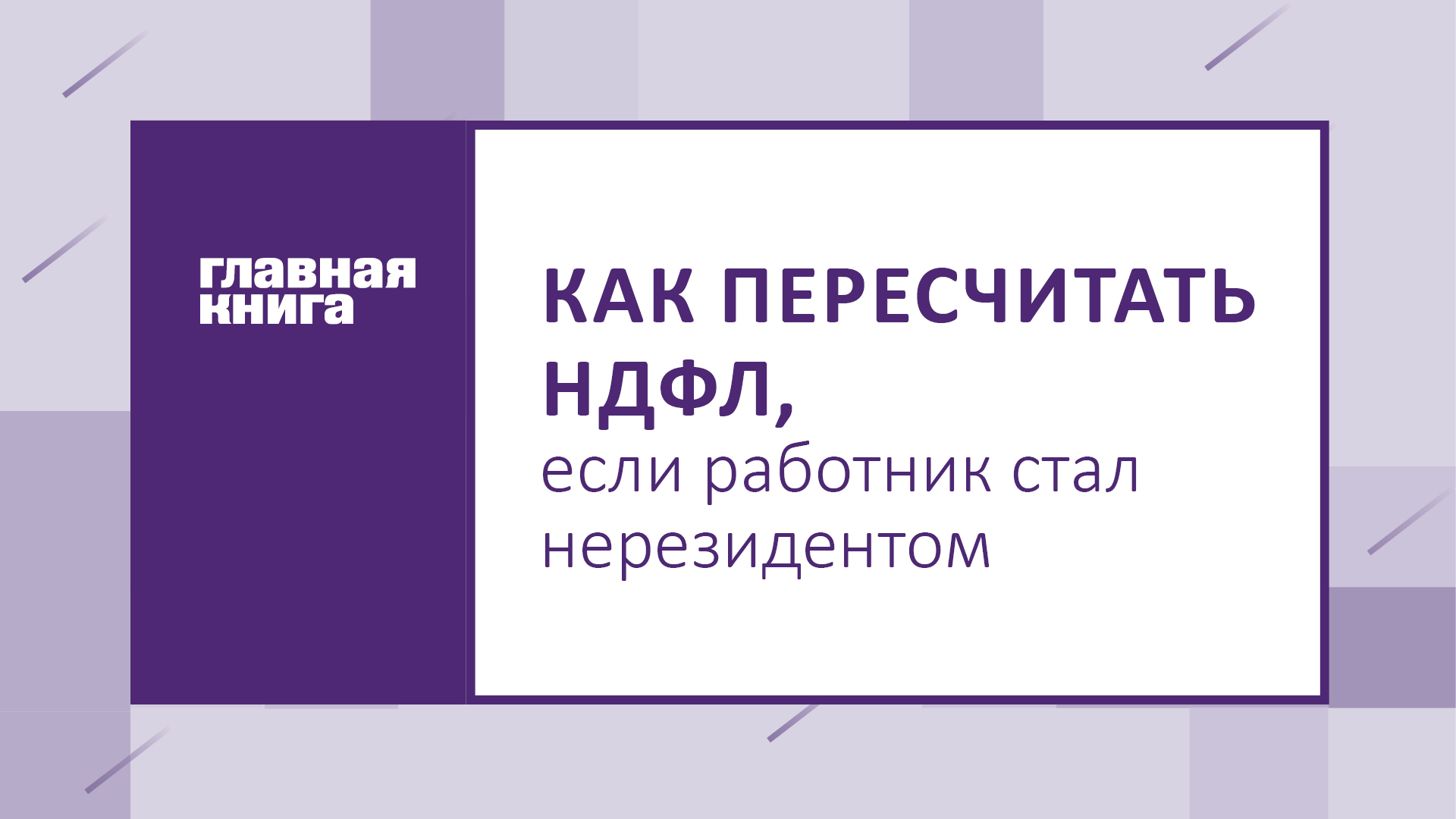 Елена Шаронова
ведущий эксперт журнала «Главная книга»
Ведущий
В какой момент пересчитать НДФЛ, если работник стал нерезидентом
Работник стал нерезидентом
Шаг 1. Пока работник-резидент РФ, с доходов нужно исчислять и удерживать НДФЛ по ставке 13% (15% с суммы, превышающей 5 млн руб.) и предоставлять вычеты (п. 3 ст. 210, п. 1 ст. 224, п. 3 ст. 226 НК РФ).
Шаг 2. На дату выплаты дохода, на которую работник стал нерезидентом, нужно (Письма Минфина от 21.06.2023 № 03-04-05/57598, от 23.05.2023 № 03-04-06/46868):
исчислить НДФЛ по ставке 30% без предоставления вычетов;
пересчитать НДФЛ с начала года без предоставления вычетов.
И неважно, что в текущем году статус работника может вновь измениться на резидента.
В какой момент пересчитать НДФЛ, если работник стал нерезидентом
Шаг 3. После перерасчета исчисленная с начала года по ставке 30% сумма НДФЛ будет превышать сумму налога, исчисленную по ставке 13%. И у работника появится долг по НДФЛ. 
Начиная с даты выплаты дохода, когда работник стал нерезидентом, и из каждой следующей выплаты нужно (п. 4 ст. 226 НК РФ, ст. 138 ТК РФ, Письма ФНС от 29.06.2020 № БС-4-11/10498@, от 26.10.2016 № БС-4-11/20405@):
удерживать текущий НДФЛ;
удерживать долг по НДФЛ. Общая удерживаемая сумма не может быть больше 20% суммы при каждой выплате дохода после вычета исчисленного с него самого НДФЛ.
М
Если сразу не пересчитать НДФЛ по ставке 30%, а дожидаться даты, когда в текущем году статус у работника уже точно не изменится, НДФЛ будет удержан несвоевременно. А за это грозят штрафы и пени.
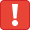 Важно
В какой момент пересчитать НДФЛ, если работник стал нерезидентом
Шаг 4. Если по итогам 2023 года после удержания долга по НДФЛ из последней декабрьской выплаты (например, зарплаты) все равно остается долг по налогу, то удерживать его из доходов 2024 г. не надо. О сумме неудержанного налога нужно сообщить в свою ИФНС (п. 5 ст. 226 НК РФ).





 
Шаг 5. В годовом расчете 6-НДФЛ отражаем налог с учетом сделанного перерасчета. Подавать уточненные расчеты не нужно (Письмо ФНС от 30.04.2021 № БС-4-11/6168@).
М
Работнику нужно выдать справку с неудержанным налогом по той же форме, которую сдали в ИФНС в составе годового 6-НДФЛ. Работнику не надо подавать декларацию 3-НДФЛ. Взысканием долга будет заниматься инспекция по месту жительства работника. Она пришлет работнику уведомление, по которому он должен будет уплатить налог (подп. 4 п. 1, п. 6 ст. 228 НК РФ).
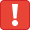 Важно
Заполнение НДФЛ-отчетности, когда работник стал нерезидентом
Заполнение НДФЛ-отчетности, когда работник стал нерезидентом
Заполнение НДФЛ-отчетности, когда работник стал нерезидентом
Справка о доходах (приложение № 1 к расчету).
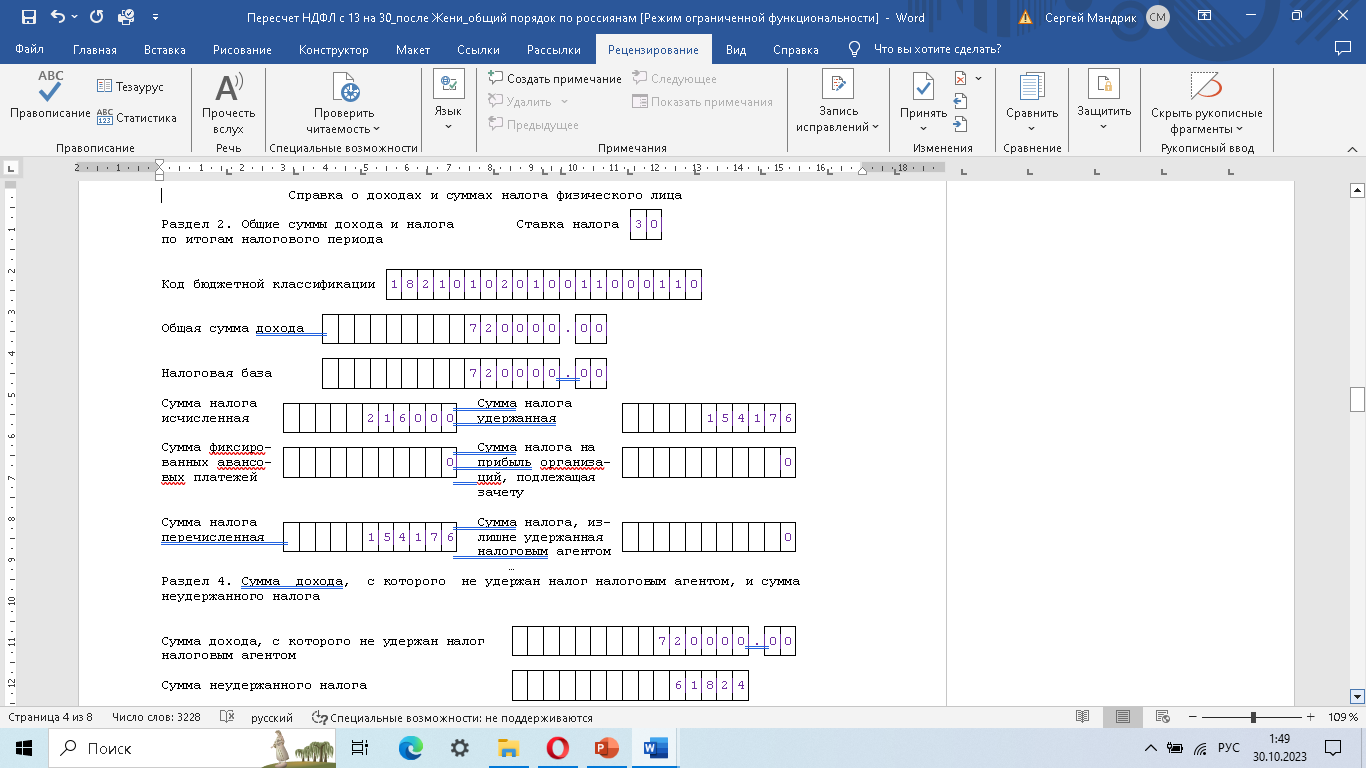 НДФЛ по ставке 30%:
720 000 руб. Х 30%
НДФЛ, который удержан в 2023 году:
по 13% с января по сентябрь – 61 776 руб.;
по  30% с октября по декабрь – 63 000 руб. (9 000 руб. х 7 выплат);
долг с октября по декабрь – 29 400 руб. (4200 руб. х 7 выплат)
Определять расчетным путем сумму дохода, с которой не удержан НДФЛ, не нужно. Можно указать  общую сумму дохода за 2023 год  оп
Заполнение НДФЛ-отчетности, когда работник стал нерезидентом
Раздел 2 расчета 6-НДФЛ за 2023 год по работнику, ставшему нерезидентом
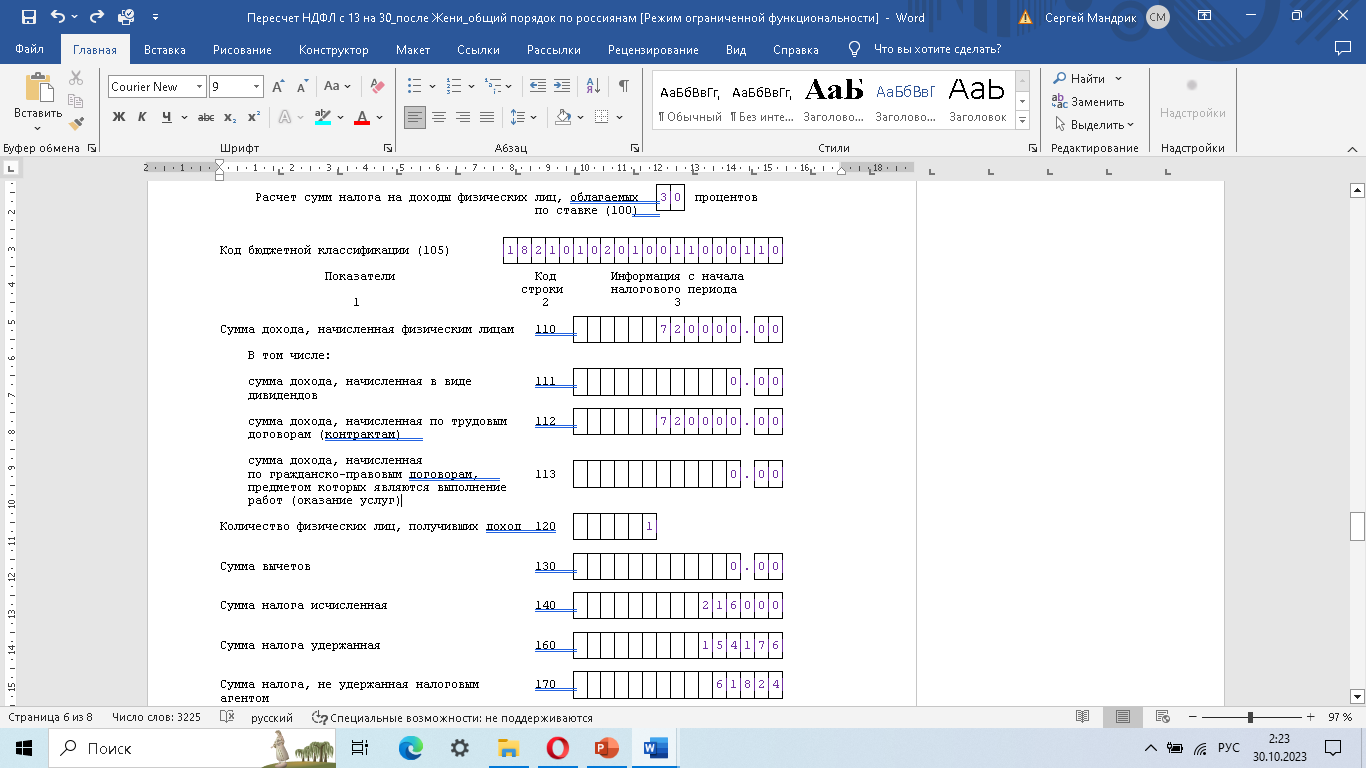 Контрольными соотношениями предусмотрена взаимоувязка и равенство данных раздела 2 годового расчета 6-НДФЛ и справок о доходах по всем физлицам  (Письмо ФНС от 18.02.2022 № БС-4-11/1981@ (КС 1.2, 1.5, 1.19, 1.10, 1.26))
Заполнение НДФЛ-отчетности, когда работник стал нерезидентом
Раздел 1 расчета 6-НДФЛ за 2023 год по работнику, ставшему нерезидентом
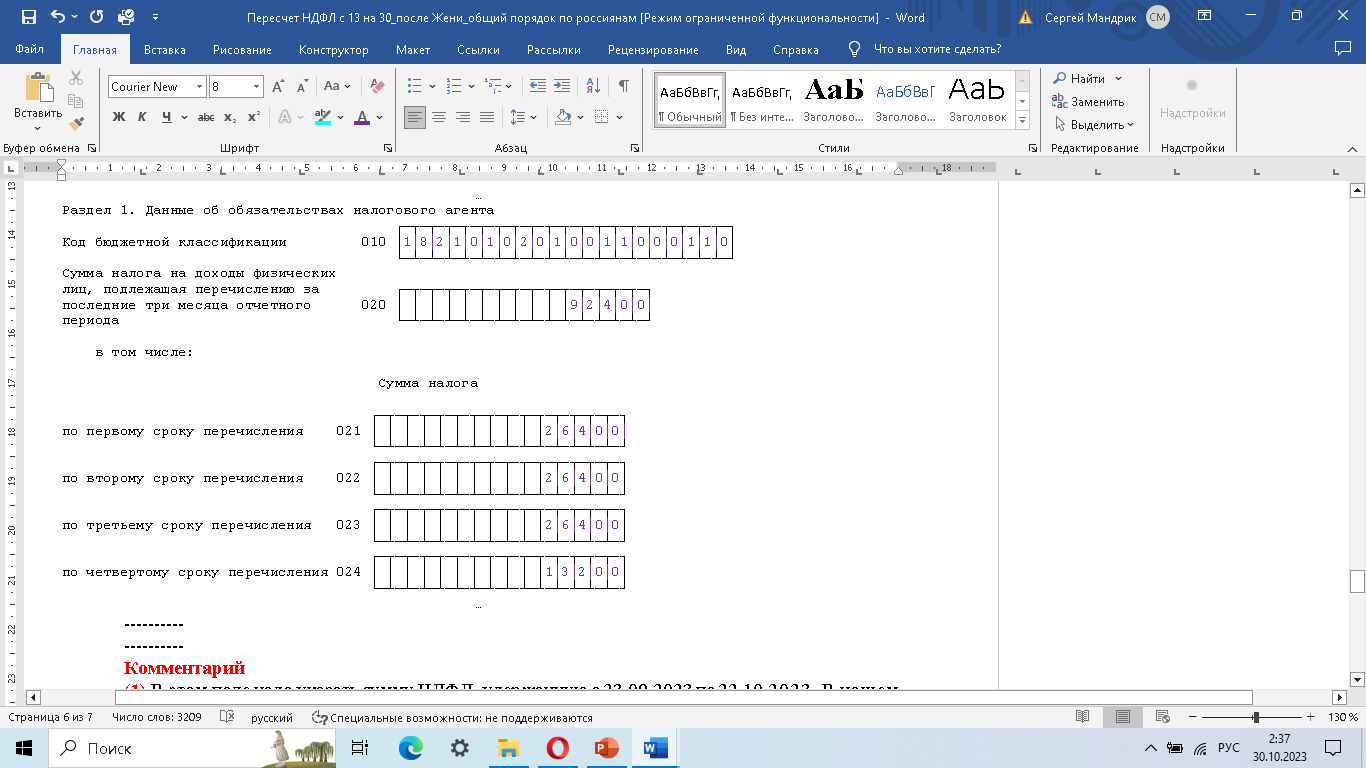 НДФЛ, удержанный с 23.09 по 22.10:
по 30% из зарплаты, выплаченной 6 и 20 октября – 18 000 руб. (9 000 руб. х 2);
долг из зарплаты, выплаченной 6 и 20 октября – 8 400 руб. (4200 руб. х 2)
НДФЛ, удержанный с 23.12 по 31.12:
по 30% из зарплаты, выплаченной 29 декабря – 9 000 руб.;
долг из зарплаты, выплаченной 29 декабря  – 4200 руб.
Что делать с излишне начисленным НДФЛ в бухучете на конец года
Как быть с долгом по НДФЛ в бухучете
После перерасчета налога по ставке 30% вместо 13% на конец года в бухучете образуется кредитовое сальдо на счете 68 и дебетовое на счете 70 на сумму начисленного, но неудержанного налога (61 824 руб.).
М
Поскольку в текущем году организация не смогла удержать НДФЛ из доходов работника, а передала его на взыскание налоговикам, то в бухучете у нее не должно быть долга по налогу. Этот НДФЛ работник должен уплатить в бюджет сам на основании полученного из ИФНС уведомления. Поэтому на 31.12.2023 в бухучете надо убрать начисление налога обратной проводкой Дт 68 - Кт 70.
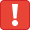 Важно